Slovenský metrologický inšpektorát a výkon dohľadu nad trhomIng. Anna Kováčiková
V SKRATKE O SMI...
SLOVENSKÝ METROLOGICKÝ INŠPEKTORÁT 


je rozpočtová organizácia
je orgán metrologického dozoru, kde vykonáva dozor nad plnením povinnosti orgánu verejnej moci, podnikateľa, inej právnickej osoby alebo inej fyzickej osoby podľa zákona č. 157/2018 Z. z. o metrológii a o zmene a doplnení niektorých zákonov
zároveň plní aj funkciu orgánu dohľadu8) pre oblasť meradiel







8) § 26 písm. e) zákona č. 56/2018 Z. z.
Slovenský metrologický inšpektorát a výkon dohľadu nad trhom
ORGANIZAČNÁ ŠTRUKTÚRA SMI
Riaditeľstvo
Pracoviská
Košice
Banská Bystrica
Nitra
Bratislava
Slovenský metrologický inšpektorát a výkon dohľadu nad trhom
POSLANIE  SMI
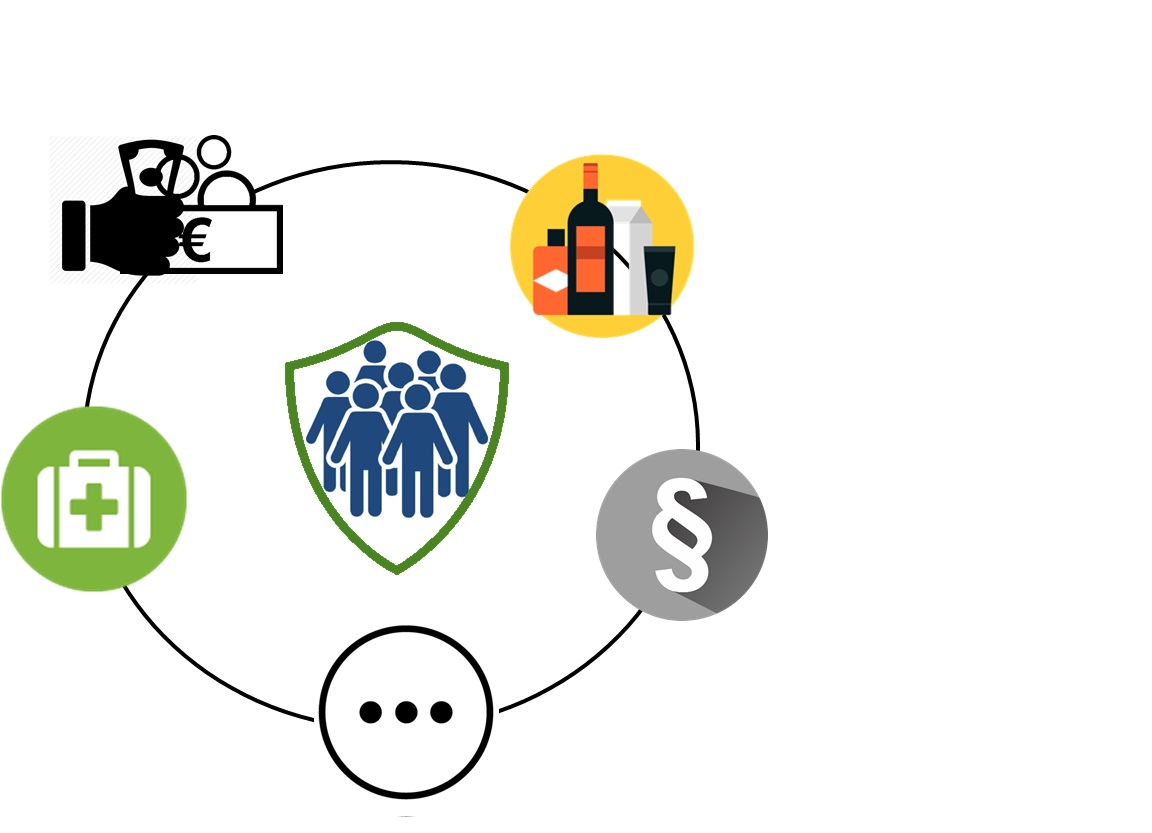 Slovenský metrologický inšpektorát a výkon dohľadu nad trhom
VÝKON DOHĽADU NAD TRHOM
stanovený ročný počet kontrol podľa programovej štruktúry Programu 082 –  Štátna správa v oblasti technickej normalizácie, metrológie, kvality a posudzovania zhody sa podieľa na riešení prvku 0820202 – Metrologický dozor a kontrola (cca 1200 kontrol)
Slovenský metrologický inšpektorát a výkon dohľadu nad trhom
VÝKON DOHĽADU NAD TRHOM
SMI A DOHĽAD NAD TRHOM
Nariadenie č. 145/2016 Z. z.
Nariadenie č. 126/2016 Z. z.
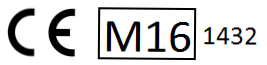 Slovenský metrologický inšpektorát a výkon dohľadu nad trhom
[Speaker Notes: „dohľad nad trhom“ - činnosť vykonávaná orgánmi verejnej moci a opatrenia nimi prijímané na zabezpečenie toho, aby boli výrobky v súlade s požiadavkami stanovenými v príslušných harmonizačných právnych predpisoch Spoločenstva a neohrozovali zdravie, bezpečnosť ani akékoľvek iné aspekty ochrany verejného záujmu 
kontroly u výrobcu (resp. splnomocneného zástupcu), dovozcu a distribútora meradiel uvedených na trh podľa NARIADENIA VLÁDY Slovenskej republiky č. 126/2016 Z. z. o sprístupňovaní váh s neautomatickou činnosťou na trhu a NARIADENIA VLÁDY Slovenskej republiky 145/2016 Z. z. o sprístupňovaní meradiel na trhu]
VÝKON DOHĽADU NAD TRHOM
NAJČASTEJŠIE ZISTENIA Z DOHĽADU
Splnomocnený zástupca
Slovenský metrologický inšpektorát a výkon dohľadu nad trhom
VÝKON DOHĽADU NAD TRHOM
NAJČASTEJŠIE ZISTENIA Z DOHĽADU
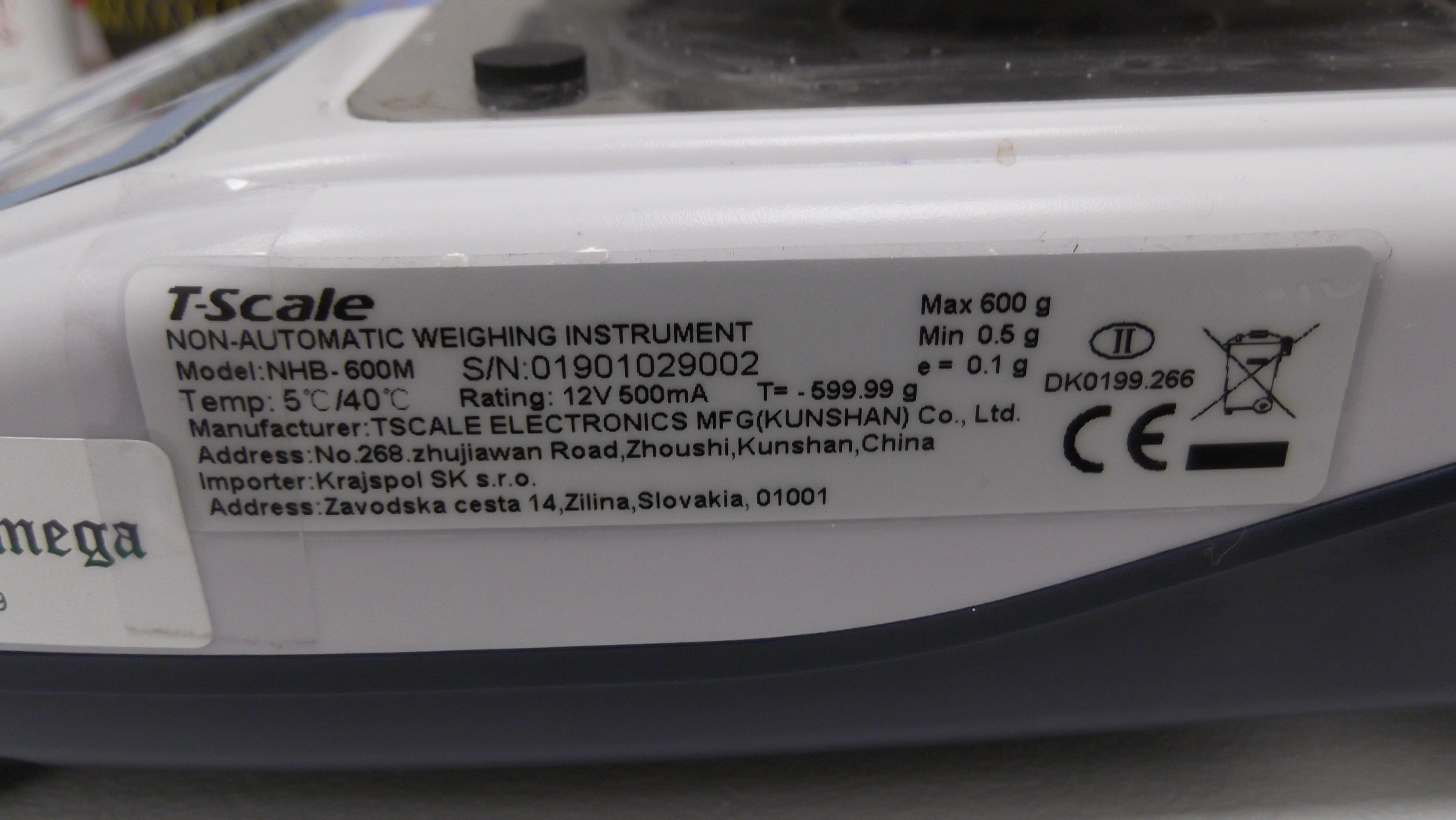 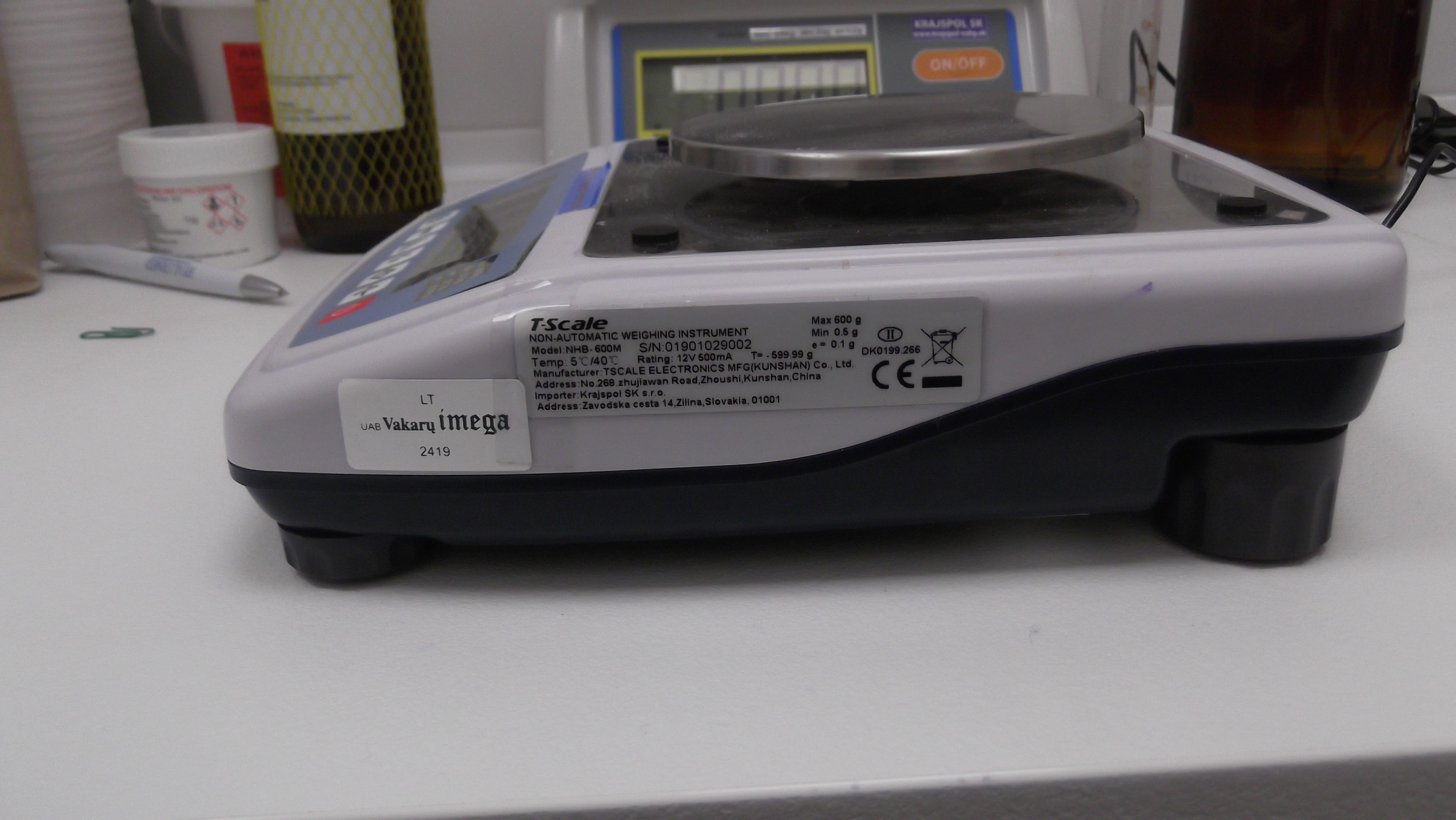 Slovenský metrologický inšpektorát a výkon dohľadu nad trhom
VÝKON DOHĽADU NAD TRHOM
NAJČASTEJŠIE ZISTENIA Z DOHĽADU
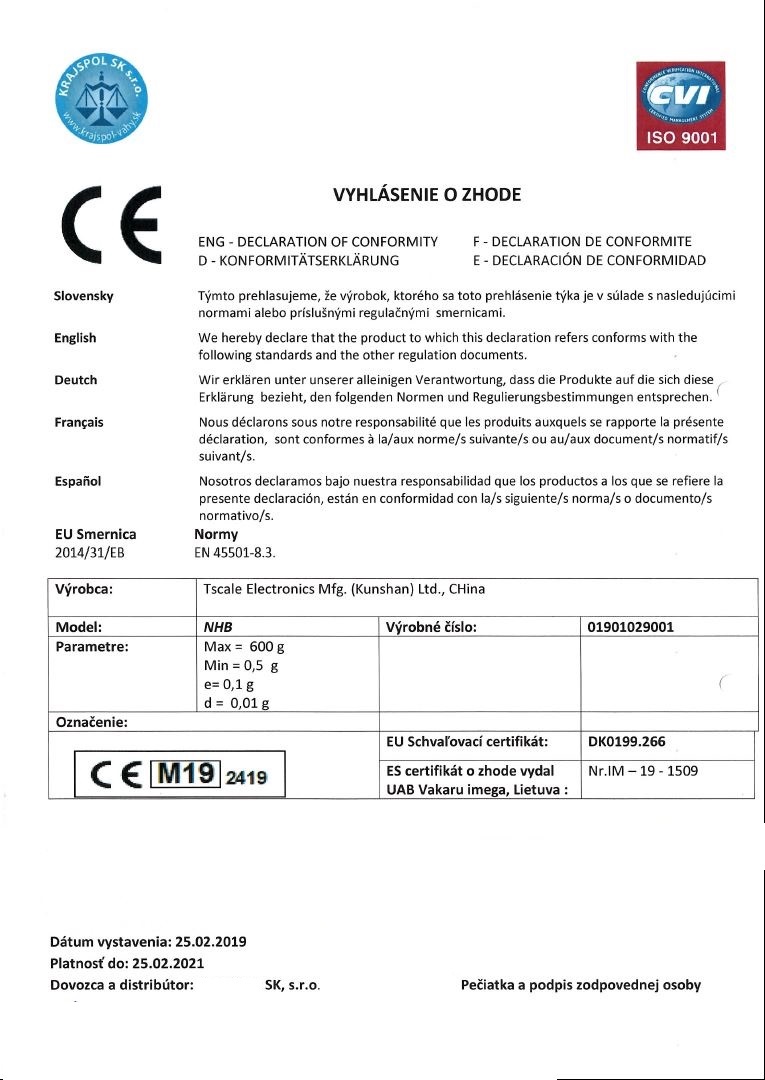 Slovenský metrologický inšpektorát a výkon dohľadu nad trhom
VÝKON DOHĽADU NAD TRHOM
NAJČASTEJŠIE ZISTENIA Z DOHĽADU
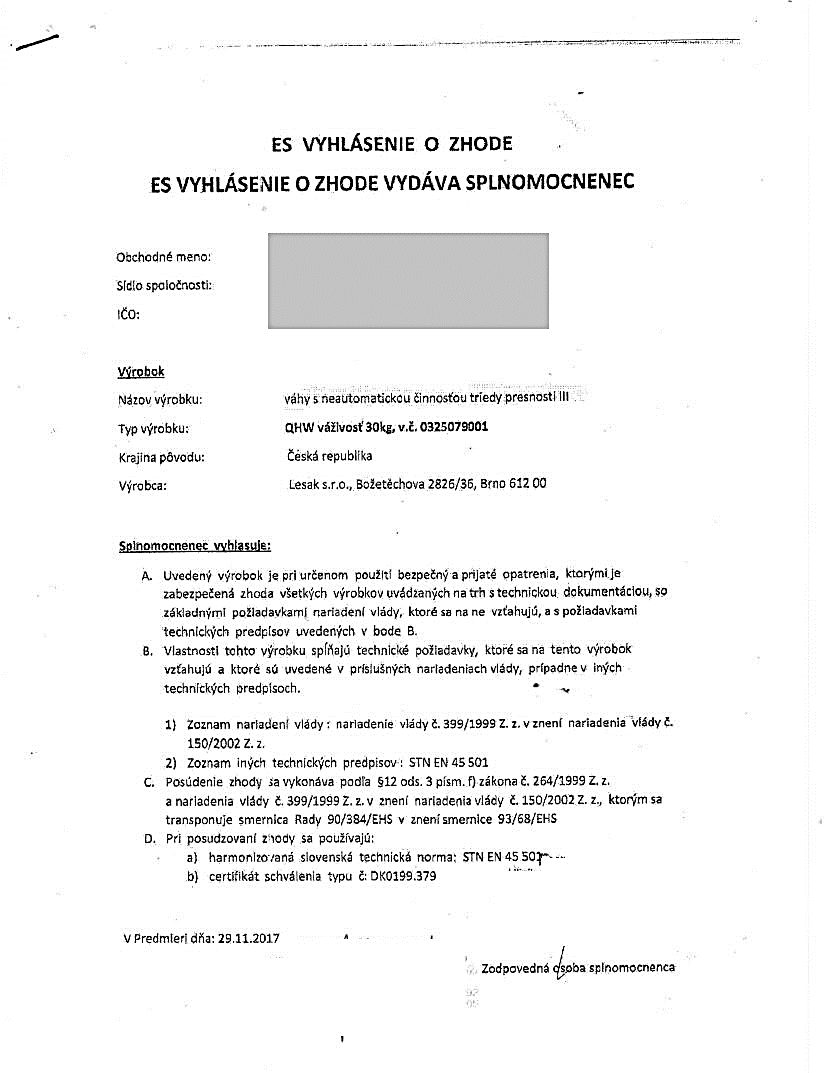 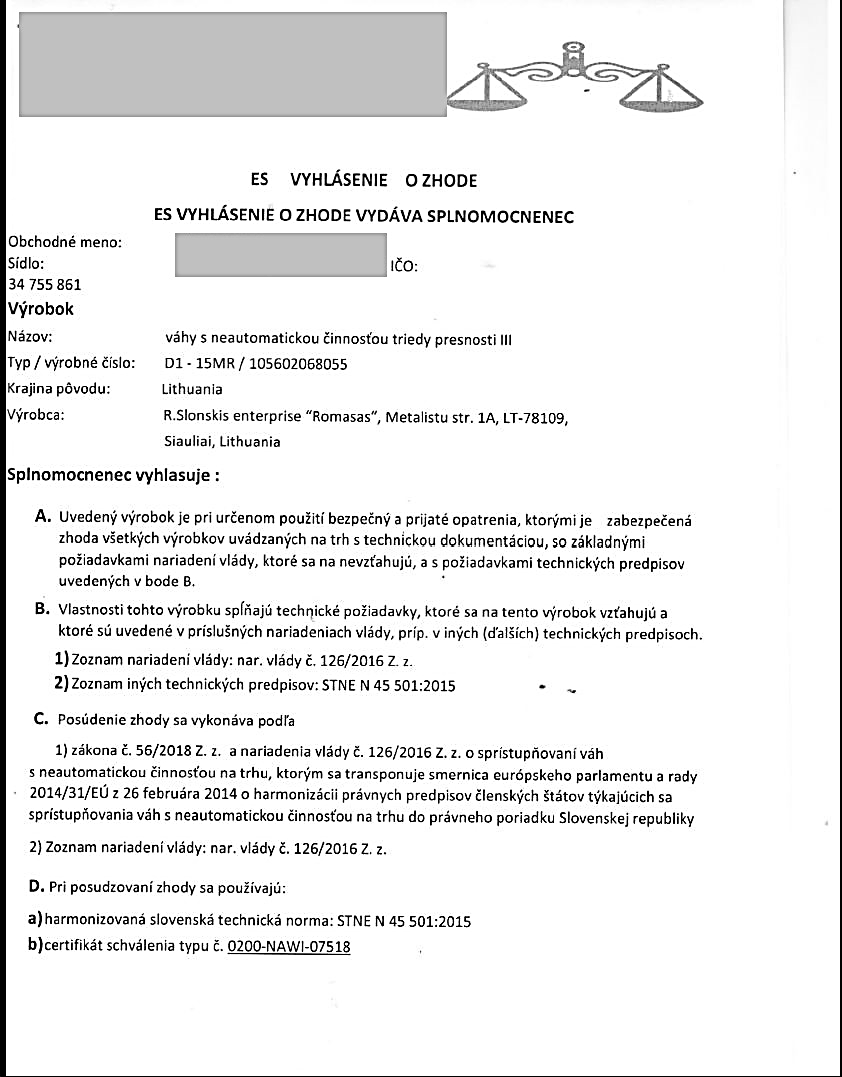 Slovenský metrologický inšpektorát a výkon dohľadu nad trhom
VÝKON DOHĽADU NAD TRHOM
SANKCIE
SMI podľa zákona č. 56/2018 Z. z. ukladá pokuty
§ 28 ods. 2 zákona č. 56/2018 Z. z., kedy orgán dohľadu uloží pokutu od 200 eur do 200 000 eur mu, kto poruší ustanovenia tohto zákona alebo ustanovenia technického predpisu z oblasti posudzovania zhody
§ 28 ods. 3 zákona č. 56/2018 Z. z., kedy orgán dohľadu uloží pokutu od 100 eur do 10 000 eur tomu, kto poruší inú povinnosť hospodárskeho subjektu ako povinnosť podľa odsekov 1 a 2
§ 28 ods. 5 zákona č. 56/2018 Z. z., kedy orgán dohľadu uloží tomu, kto marí, ruší alebo inak sťažuje výkon kontroly alebo výkon dohľadu, pokutu od 100 eur do 1 500 eur, a to aj opakovane

Pokuty sú príjmom štátneho rozpočtu.
Slovenský metrologický inšpektorát a výkon dohľadu nad trhom
NA ZÁVER...
ĎAKUJEM ZA POZORNOSŤ
Slovenský metrologický inšpektorát a výkon dohľadu nad trhom